Murach's PHP and MySQL, C14
© 2010, Mike Murach & Associates, Inc.
Slide 1
Murach's PHP and MySQL, C14
© 2010, Mike Murach & Associates, Inc.
Slide 2
Murach's PHP and MySQL, C14
© 2010, Mike Murach & Associates, Inc.
Slide 3
Murach's PHP and MySQL, C14
© 2010, Mike Murach & Associates, Inc.
Slide 4
Murach's PHP and MySQL, C14
© 2010, Mike Murach & Associates, Inc.
Slide 5
Murach's PHP and MySQL, C14
© 2010, Mike Murach & Associates, Inc.
Slide 6
Murach's PHP and MySQL, C14
© 2010, Mike Murach & Associates, Inc.
Slide 7
Murach's PHP and MySQL, C14
© 2010, Mike Murach & Associates, Inc.
Slide 8
Murach's PHP and MySQL, C14
© 2010, Mike Murach & Associates, Inc.
Slide 9
Murach's PHP and MySQL, C14
© 2010, Mike Murach & Associates, Inc.
Slide 10
Murach's PHP and MySQL, C14
© 2010, Mike Murach & Associates, Inc.
Slide 11
Murach's PHP and MySQL, C14
© 2010, Mike Murach & Associates, Inc.
Slide 12
Resume 9/21
Why OO?
Classic reasons
encapsulation
tie together data and manipulation
inheritance
etc.
Not often discussed
Reusable code
Makes programming easier
All required data checking can be done by methods 
Will be done on all objects as created
Why classes?	
Templates for date you wish to use
Murach's PHP and MySQL, C14
© 2010, Mike Murach & Associates, Inc.
Slide 13
Murach's PHP and MySQL, C14
© 2010, Mike Murach & Associates, Inc.
Slide 14
Murach's PHP and MySQL, C14
© 2010, Mike Murach & Associates, Inc.
Slide 15
Note: constructors are good places to put data checks.  For the an object made for the Category class, for example, the id could be checked to enforce it is numeric.
Murach's PHP and MySQL, C14
© 2010, Mike Murach & Associates, Inc.
Slide 16
Murach's PHP and MySQL, C14
© 2010, Mike Murach & Associates, Inc.
Slide 17
Murach's PHP and MySQL, C14
© 2010, Mike Murach & Associates, Inc.
Slide 18
There are naming conventions for methods.  One of them is to use getName, retreive the data for name.  Note the first letter of the data element is capitalized to make it easier to read.   Likewise setName would be used to assign a new value to the data element name.  Booleans use isSomething.

Multi-word names are denoted by capitalizing the first letter of each word.
Murach's PHP and MySQL, C14
© 2010, Mike Murach & Associates, Inc.
Slide 19
Murach's PHP and MySQL, C14
© 2010, Mike Murach & Associates, Inc.
Slide 20
Murach's PHP and MySQL, C14
© 2010, Mike Murach & Associates, Inc.
Slide 21
Murach's PHP and MySQL, C14
© 2010, Mike Murach & Associates, Inc.
Slide 22
Murach's PHP and MySQL, C14
© 2010, Mike Murach & Associates, Inc.
Slide 23
Murach's PHP and MySQL, C14
© 2010, Mike Murach & Associates, Inc.
Slide 24
Murach's PHP and MySQL, C14
© 2010, Mike Murach & Associates, Inc.
Slide 25
Note: class constants belong to the class and can also be directly accessed from that class.  Class constants are public.
echo Person::MALE;
Murach's PHP and MySQL, C14
© 2010, Mike Murach & Associates, Inc.
Slide 26
ajkNote: can also get a constant from the object:
	$myGender = $person::FEMALE
Murach's PHP and MySQL, C14
© 2010, Mike Murach & Associates, Inc.
Slide 27
Murach's PHP and MySQL, C14
© 2010, Mike Murach & Associates, Inc.
Slide 28
ajkExamples: /Ch14/static.php
Murach's PHP and MySQL, C14
© 2010, Mike Murach & Associates, Inc.
Slide 29
Murach's PHP and MySQL, C14
© 2010, Mike Murach & Associates, Inc.
Slide 30
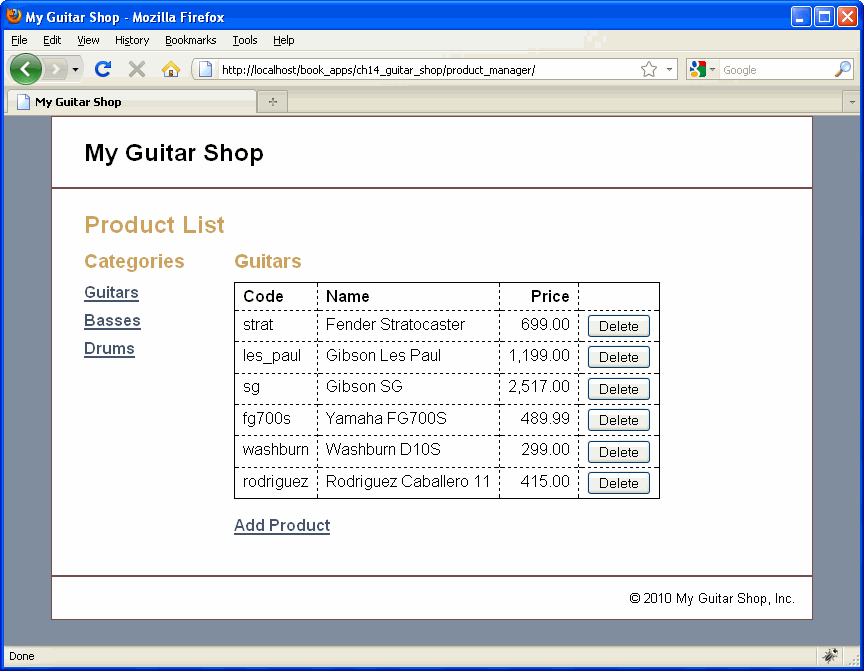 Murach's PHP and MySQL, C14
© 2010, Mike Murach & Associates, Inc.
Slide 31
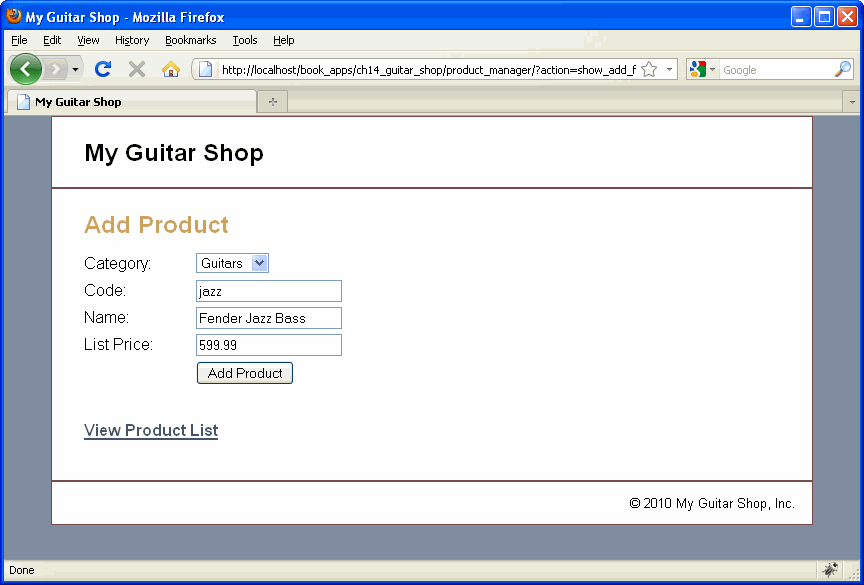 Murach's PHP and MySQL, C14
© 2010, Mike Murach & Associates, Inc.
Slide 32
Murach's PHP and MySQL, C14
© 2010, Mike Murach & Associates, Inc.
Slide 33
Murach's PHP and MySQL, C14
© 2010, Mike Murach & Associates, Inc.
Slide 34
Murach's PHP and MySQL, C14
© 2010, Mike Murach & Associates, Inc.
Slide 35
Murach's PHP and MySQL, C14
© 2010, Mike Murach & Associates, Inc.
Slide 36
Murach's PHP and MySQL, C14
© 2010, Mike Murach & Associates, Inc.
Slide 37
Murach's PHP and MySQL, C14
© 2010, Mike Murach & Associates, Inc.
Slide 38
Murach's PHP and MySQL, C14
© 2010, Mike Murach & Associates, Inc.
Slide 39
Murach's PHP and MySQL, C14
© 2010, Mike Murach & Associates, Inc.
Slide 40
Murach's PHP and MySQL, C14
© 2010, Mike Murach & Associates, Inc.
Slide 41
Murach's PHP and MySQL, C14
© 2010, Mike Murach & Associates, Inc.
Slide 42
Murach's PHP and MySQL, C14
© 2010, Mike Murach & Associates, Inc.
Slide 43
Murach's PHP and MySQL, C14
© 2010, Mike Murach & Associates, Inc.
Slide 44
Murach's PHP and MySQL, C14
© 2010, Mike Murach & Associates, Inc.
Slide 45
Murach's PHP and MySQL, C14
© 2010, Mike Murach & Associates, Inc.
Slide 46
Murach's PHP and MySQL, C14
© 2010, Mike Murach & Associates, Inc.
Slide 47
ajkExample: /Ch14/showAll.php
Murach's PHP and MySQL, C14
© 2010, Mike Murach & Associates, Inc.
Slide 48
ajkExamples: /Ch14/showAllWithSets.php
Murach's PHP and MySQL, C14
© 2010, Mike Murach & Associates, Inc.
Slide 49
Murach's PHP and MySQL, C14
© 2010, Mike Murach & Associates, Inc.
Slide 50
Murach's PHP and MySQL, C14
© 2010, Mike Murach & Associates, Inc.
Slide 51
Murach's PHP and MySQL, C14
© 2010, Mike Murach & Associates, Inc.
Slide 52
Murach's PHP and MySQL, C14
© 2010, Mike Murach & Associates, Inc.
Slide 53
Murach's PHP and MySQL, C14
© 2010, Mike Murach & Associates, Inc.
Slide 54
Murach's PHP and MySQL, C14
© 2010, Mike Murach & Associates, Inc.
Slide 55
Murach's PHP and MySQL, C14
© 2010, Mike Murach & Associates, Inc.
Slide 56
Murach's PHP and MySQL, C14
© 2010, Mike Murach & Associates, Inc.
Slide 57
Murach's PHP and MySQL, C14
© 2010, Mike Murach & Associates, Inc.
Slide 58
Murach's PHP and MySQL, C14
© 2010, Mike Murach & Associates, Inc.
Slide 59
Murach's PHP and MySQL, C14
© 2010, Mike Murach & Associates, Inc.
Slide 60
Murach's PHP and MySQL, C14
© 2010, Mike Murach & Associates, Inc.
Slide 61
Murach's PHP and MySQL, C14
© 2010, Mike Murach & Associates, Inc.
Slide 62
Murach's PHP and MySQL, C14
© 2010, Mike Murach & Associates, Inc.
Slide 63
Murach's PHP and MySQL, C14
© 2010, Mike Murach & Associates, Inc.
Slide 64
Murach's PHP and MySQL, C14
© 2010, Mike Murach & Associates, Inc.
Slide 65
ajkExamples: /Ch14/abstract.php
Murach's PHP and MySQL, C14
© 2010, Mike Murach & Associates, Inc.
Slide 66
Murach's PHP and MySQL, C14
© 2010, Mike Murach & Associates, Inc.
Slide 67
Murach's PHP and MySQL, C14
© 2010, Mike Murach & Associates, Inc.
Slide 68
Murach's PHP and MySQL, C14
© 2010, Mike Murach & Associates, Inc.
Slide 69
Murach's PHP and MySQL, C14
© 2010, Mike Murach & Associates, Inc.
Slide 70
Murach's PHP and MySQL, C14
© 2010, Mike Murach & Associates, Inc.
Slide 71
Murach's PHP and MySQL, C14
© 2010, Mike Murach & Associates, Inc.
Slide 72
Murach's PHP and MySQL, C14
© 2010, Mike Murach & Associates, Inc.
Slide 73
Murach's PHP and MySQL, C14
© 2010, Mike Murach & Associates, Inc.
Slide 74